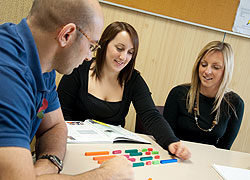 Series Webinar 3
Capacity Building Projects 1
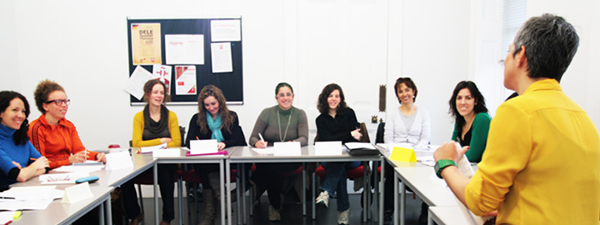 Defining Student Success in WIOA*
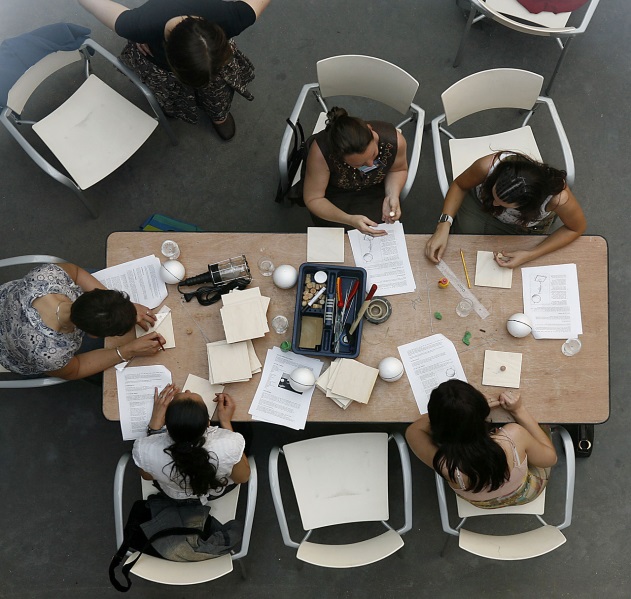 The webinar will begin shortly.  
Please mute your phone/computer mic.
The webinar PowerPoint file is available  under the “files” section.

To access webinar audio via phone:
1-877-820-7831
Code:557206#
WIOA Webinar 3 Capacity Building Projects February 19, 2016
1
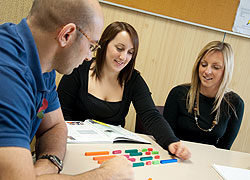 Series Webinar 3
Capacity Building Projects 1
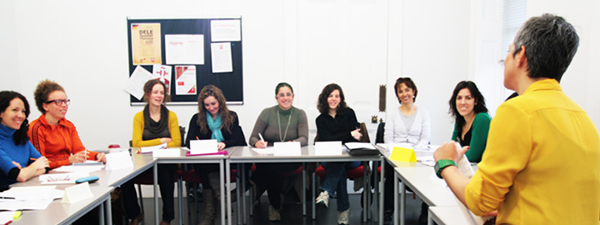 Defining Student Success in WIOA
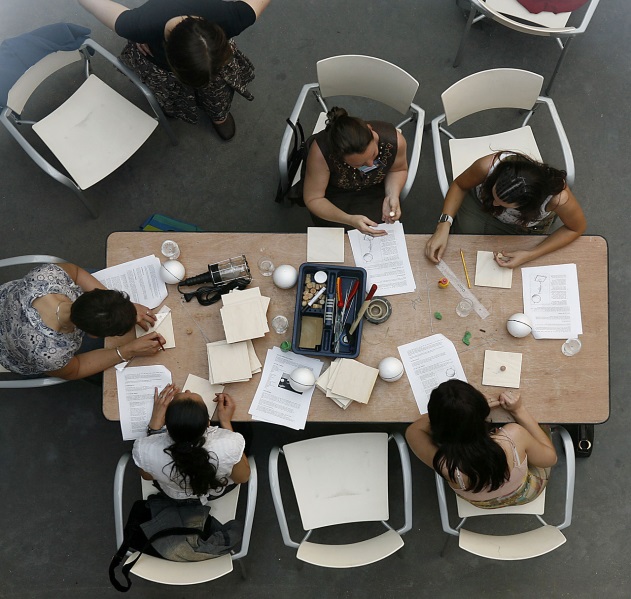 Anson GreenDirectorAdult Education and LiteracyTexas Workforce Commission

February 19, 2016
WIOA Webinar 3 Capacity Building Projects February 19, 2016
2
[Speaker Notes: Good afternoon everyone. I’m Anson Green state director of adult education and literacy at the Texas Workforce Commission. I want to welcome everyone to our latest update webinar, Defining Student Success in the Workforce Innovation and Opportunity Act. 
This is the third in our series. 

This webinar introduces a variety of new capacity building projects to support local Adult Education and Literacy providers in Texas as they implement the increased rigor and new models under the Workforce Innovation and Opportunity Act.  

We will be recording this webinar and it will be available , with the other webinars in this series, on the Texas Center for Adult Learning and Literacy website.  We will also be releasing several documents describing this in more detail in the next weeks.]
Webinar Series:Defining Student Success in WIOA
1: Dec 10, 2016	WIOA Update
2: Feb 9, 2016 	Integrated English Literacy Civics Education 
3: Feb. 19, 2016 	Capacity Building Projects
4: Mar. 3, 2016 	Integrated Education and Training (10:30 CST)
5: Mar. 24 2016 	Implementing the WIOA Participant Individual Record Layout (PIRL) (1:30: CST)
WIOA Webinar 3 Capacity Building Projects February 19, 2016
3
[Speaker Notes: As you know since December we have conducting this series of webinars.  Please see the coming dates for two very important webinars:
  
Mar. 3, 2016 	Integrated Education and Training  (10:30 CST) and 
Mar. 24 2016 Implementing the WIOA Participant Individual Record Layout (PIRL) (1:30: CST)

These are both very important webinars discussing elements critical to WIOA implementation. 

Please note too that the times and dates have been adjusted from the dates provided on the AEL biweekly call on February 4th. We wanted to adjust for spring break at some of the schools and other training conflicts in the field.]
Overview
WIOA Overview
TRAIN Tex - Training, Resource and Innovation Network for Texas
Review of the Network
Capacity Building Projects
WIOA Webinar 3 Capacity Building Projects February 19, 2016
4
[Speaker Notes: In this webinar we will start with a review of WIOA then introduce a new organizational strategy for our professional development and support efforts called TRAIN Tex, the Training, Resource and Innovation Network for Texas. We will end with a review of each of the specific capacity building projects that make up TRAIN Tex.]
WIOA Overview
Section 1
WIOA Webinar 3 Capacity Building Projects February 19, 2016
5
[Speaker Notes: Let’s begin with an overview of WIOA.]
WIOA underscores What we have been doing
The law positions Adult Education and Literacy to:
Play an integral role within a broader, interconnected workforce development system
Deliver greater access to educational services for our customers through the Texas Workforce Solutions delivery system
Increase opportunities for a broader array of services available to students
Promote transitions at all levels to postsecondary education and training or employment
WIOA Webinar 3 Capacity Building Projects February 19, 2016
6
[Speaker Notes: WIOA strategically positions Adult Education and Literacy to play an integral role within a broader, interconnected workforce development system. This position will deliver greater access to educational services for our customers through the Texas Workforce Solutions delivery system and increase opportunities for a broader array of services available to students.   

Under WIOA Adult Education and Literacy is expanded to place a focus on services that promote integration with and transitions to postsecondary education and training or employment. This shift in programmatic philosophy is apparent throughout the law. 

There is also an increased focus on academic outcomes and partnerships to achieve career pathways success. Today’s webinar will focus on our efforts to support providers in these areas.]
Training, Resource and Innovation Network for Texas
TRAIN Tex
WIOA Webinar 3 Capacity Building Projects February 19, 2016
7
[Speaker Notes: So let’s turn to a new organizational strategy and related network of organizations for our professional development and support efforts being branded as TRAIN Tex, the Training, Resource and Innovation Network for Texas.]
TRAIN Tex
The Training, Resource and Innovation Network for Texas (TRAIN Tex)  strategy represents the Texas Workforce Commission’s significant investment in:
 Professional development and support
 Relevant  research
 Capacity building projects
WIOA Webinar 3 Capacity Building Projects February 19, 2016
8
[Speaker Notes: The TRAIN Tex  strategy represents the Texas Workforce Commission’s significant investment in professional development, relevant research, and capacity building projects. We have spent much of the past year developing and purchasing this network through competitive request for proposals and contracting.]
TRAIN Tex Replaces the PD Model
WIOA Webinar 3 Capacity Building Projects February 19, 2016
9
[Speaker Notes: TRAIN Tex replaces and enhances the previous PD Model that many of you are familiar with by adding capacity building projects and repositioning relationships between these projects, the PD Center and the AEL Grantees.]
TRAIN Tex
Training, Resource and Innovation Network for Texas
Train- Tex
Texas Workforce Commission
Career Pathways Expansion
PD and Program Integration Efforts with Non-Profits Literacy TexasOneStar Foundation
Public Library AEL Expansion Texas State Library and Archives Commission
Professional Development Center
Distance Learning
 Mentor Initiative 
College of the Mainland
Northside ISD
Assessment and Standards Initiative
Texas State University
Focus on the Basics Reading and Math Institutes
Adult Education and Literacy Grantees
[Speaker Notes: This is the TRAIN Tex network. 

Texas is moving quickly in new directions.  The enhanced framework of professional development, research, and capacity-building projects that comprise TRAIN Tex will promote the implementation of a fully integrated system amongst AEL, Texas Workforce Solutions, and other partnerships to deliver increased employment, postsecondary education and training transition, skill gains, and secondary completion for students and greater value for the public.

I want to spend the rest of the webinar describing the strategic investments that comprise TRAIN Tex and more, how they complement local efforts in support of the Agency’s goal of full system integration.]
TRAIN Tex (2)
To sustain and advance the robust system of Adult Education and Literacy providers and workforce partners 
 
 To accelerate the advancement of education and training priorities across the state
WIOA Webinar 3 Capacity Building Projects February 19, 2016
11
[Speaker Notes: This strategy and the system and network of education, research, and support entities within will work together, to varying extents, to sustain and advance the robust system of Adult Education and Literacy providers and workforce partners and to accelerate the advancement of education and training priorities across the state. These priorities are in support of successful education and workforce transitions for individuals, families and communities in Texas.]
Train Tex (3)
A strategy and network to support and drive increased student success and forges: 
 Alignment that deliberately expands collaboration and interplay
 Increases impact to maximize investments
WIOA Webinar 3 Capacity Building Projects February 19, 2016
12
[Speaker Notes: The goal is to support and drive increased student success and forges the alignment of an interconnected network of entities to deliberately increase collaboration and interplay across the respective entities and increase impact and maximize investments in research and deployment of best-in-class practices.]
TRAIN Tex (4)
Maximize Texas talent and strategic investments and reduce siloed efforts and ensure that research, professional development and support are: 
 Customized to address local needs
 Based on data-driven demands
 Timely
 Designed to balance costs with results
 Delivered by best-in-class personnel delivering evidence-based models and approaches
 Responsive to state direction and varied expertise of local areas
WIOA Webinar 3 Capacity Building Projects February 19, 2016
13
[Speaker Notes: TRAIN Tex will focus on bringing greater value to providers and speeding innovation that maximizes the use of a substantial pool of Texas talent. These strategic financial and programmatic investments assist AEL programs and provide into a new, dynamic, and interconnected system of support rather than efforts operating on their own in silos. 

Network objectives are to ensure that research, professional development and support are: 
 Customized to address local needs
 Based on data-driven demands
 Timely
 Designed to balance costs with results
 Delivered by best-in-class personnel delivering evidence-based models and approaches
 Responsive to state direction and varied expertise of local areas]
Review of the Network
WIOA Webinar 3 Capacity Building Projects February 19, 2016
14
[Speaker Notes: So let’s review this innovative and comprehensive network that makes up TRAIN Tex.]
TRAIN Tex
Training, Resource and Innovation Network for Texas
2
Texas Workforce Commission
Career Pathways Expansion
PD and Program Integration Efforts with Non-Profits
 Literacy TexasOneStarFoundation
Public Library AEL Expansion Texas State Library and Archives Commission
Professional Development Center
Distance Learning
 Mentor Initiative 
College of the MainlandNorthside ISD
Assessment and Standards Initiative
Texas State University
Focus on the Basics Reading and Math Institutes
Adult Education and Literacy Grantees
[Speaker Notes: The network is driven by TWC direction, guidance and technical assistance. 

AEL Grantees are the customer as well as a contributors to the network and have contractual responsibilities to employ PD Coordinators that will deliver local day-to-day, or Core, professional development training, continuous improvement strategies and training based on a local analysis of performance and staffing needs that effectively support student success, the Commission's strategic priorities and local needs. 

Local professional development is critical to performance success; local programs are best positioned to diagnose their needs and plan for improvement and innovation. The local coordination of PD planning and provision is also a collaborative effort which engages the local PD coordinator, the AEL Program Director, and an assigned PD Specialist employed by the PD Center.

AEL grantees and the PD Center did a good deal of professional development last year.

In program year 2104-2015 a total of 3,577 AEL staff participated in professional development activities across Texas.  Texas AEL educators were required to document a minimum of 12 hours of professional development during the program year, but most staff exceeded the minimum requirement.  The average number of professional development hours was 33 and the median number was 24. Participating staff included full-time and part-time administrators, supervisors, teachers, counselors, paraprofessionals and unpaid volunteers.  Of these, approximately 74% were teachers and 17% were administrators or supervisors.]
TRAIN Tex
Training, Resource and Innovation Network for Texas
3
Texas Workforce Commission
Career Pathways Expansion
PD and Program Integration Efforts with Non-Profits Literacy TexasOneStarFoundation
Public Library AEL Expansion Texas State Library and Archives Commission
Professional Development Center
Distance Learning
 Mentor Initiative 
College of the Mainland
Northside ISD
Assessment and Standards Initiative
Texas State University
Focus on the Basics Reading and Math Institutes
Adult Education and Literacy Grantees
[Speaker Notes: The Professional Development Center maintains a central role within TRAIN Tex, and is responsible for delivering training, including training-of-trainer events, informational resources and other support to local programs, Workforce Solutions staff, and other key stakeholders. PD Center staff, including PD Specialists,  are responsible for deploying statewide PD activities, identifying and recruiting additional contract trainers, developing and delivering training throughout the state, including online content development and deployment, and assisting AEL Grantees and other providers with professional development planning and services provision.]
professional development Center
Delivering training 
Training-of-trainer events 
Informational resources 
Other support to local programs, students, and stakeholders.
Deploying statewide PD activities
Identifying and recruiting additional contract trainers
Developing and delivering training throughout the state, including online
Assisting AEL Grantees  and other providers with professional development planning and services provision
WIOA Webinar 3 Capacity Building Projects February 19, 2016
17
[Speaker Notes: We are most familiar with this entity, the PD Center. The center is responsible for content development, updating, and delivery of training, including training-of-trainer events, informational resources and other support to local programs, students, and stakeholders. PD Center staff, including PD Specialists,  are responsible for local program data analysis to assist local PD coordinators with professional development planning and services provision. The PD Center develops and maintains the Learning Management System, assists with AEL related conference and meeting provisions, and produces and maintains a website that provides an array of adult education related resources that include a calendar of scheduled local, regional and statewide professional development provision.]
capacity building Projects
WIOA Webinar 3 Capacity Building Projects February 19, 2016
18
[Speaker Notes: Let’s go to the next section and …]
TRAIN Tex
Training, Resource and Innovation Network for Texas
4
Texas Workforce Commission
Career Pathways Expansion
PD and Program Integration Efforts with Non-Profits Literacy TexasOne-Star
Public Library AEL Expansion Texas State Library and Archives Commission
Professional Development Center
Distance Learning
 Mentor Initiative 
College of the Mainland
Northside ISD
Assessment and Standards Initiative
Texas State University
Focus on the Basics Reading and Math Institutes
Adult Education and Literacy Grantees
[Speaker Notes: Let’s now turn our attention to the capacity building projects. Many of these new assets to our system.]
TRAIN Tex
Training, Resource and Innovation Network for Texas
5
Texas Workforce Commission
Career Pathways Expansion
PD and Program Integration Efforts with Non-Profits Literacy TexasOneStar Foundation
Public Library AEL Expansion Texas State Library and Archives Commission
Professional Development Center
Distance Learning
 Mentor Initiative 
College of the Mainland
Northside ISD
Assessment and Standards Initiative
Texas State University
Focus on the Basics Reading and Math Institutes
Adult Education and Literacy Grantees
[Speaker Notes: Capacity Building Projects are sharply focused initiatives that expedite research and development to address TWC priorities.   Six initiatives are currently funded. There will be more.  These projects are explicitly intended to support research and related resource and curriculum development, expand educational technology and support for teachers and to accelerate and enhance the integration of services with other education and workforce agencies and organizations, including Texas Workforce Solutions. 

While they are separate from the PD center, these projects are designed, like all of the TRAIN Tex model, to work together, inform each other, and leverage respective expertise and resources.

As of January 2016, TWC has dedicated more than 2.7 million dollars for the following projects that are funded or in development.

Let’s look at each of these capacity building projects in more depth. I’ll present them in no particular order.]
Career Pathways Expansion
Purpose: 	To provide mentoring services to TWC AEL 		Grantees and TWC Accelerate Texas 		Colleges in expanding Integrated Education 		and Training Career Pathways Programs in 		Texas
Deliverables: Provide mentoring to integrated education 		and training program mentees to increase 		expertise and student success. 
Grantee(s):   	TBD
Investment:  	$500,000 for approximately 12 months
WIOA Webinar 3 Capacity Building Projects February 19, 2016
21
[Speaker Notes: The Career Pathways Expansion project is a new initiative whose purpose is to provide mentoring services to TWC AEL Grantees and TWC Accelerate Texas Colleges to expand Integrated Education and Training Career Pathways Programs in Texas.  Even though it is the Commission's primary objective for expansion Texas, like the nation, has struggled to find adequate professional development for career pathways. To address this we are using the expertise of entities who have a proven track record in career pathways to mentor others.  The mode will leverage experienced and proven colleges who have implemented Integrated Education and Training under Accelerate Texas to mentor AEL grantees who are just starting, expanding or struggling to implement.  We hope to announce the awarded organization very soon.]
Distance Learning Mentor Initiative
Purpose:        To build capacity and expand or improve 		the performance of AEL distance learning 		initiatives throughout Texas
Deliverables: Mentor eight mentee sites to develop,  		implement, expand and/or enhance 			distance learning services
Grantee(s):    College of the Mainland and Northside ISD
Investment:   	$650,000 for approximately 10 months
WIOA Webinar 3 Capacity Building Projects February 19, 2016
22
[Speaker Notes: The distance learning mentor initiative has been in place since August of 2015.  This project is building capacity and expanding or improving the performance of AEL distance learning initiatives throughout Texas.  Two mentor providers, College of the Mainland and Northside ISD, are mentoring eight mentee sites to develop,  implement, expand and/or enhance distance learning services within their respective programs.

College of the Mainland is mentoring the Houston Community College System, San Jacinto College, Lone Star College and Alamo Colleges and Northside ISD is mentoring Region 20 ESC, San Antonio ISD, Southwest Texas Junior College and Each One Teach One in San Antonio.]
Focus on the Basics:  Reading and Math
Purpose:	To develop a Reading Institute and update the `		Mathematics Institute, designed to build 			capacity for teaching reading and mathematics 		in local adult education programs by applying 		research-based best practices, curriculum 		frameworks aligned to content standards, 		training and follow up
Deliverables:  	Develop institutes that aligns instructional 		practices, curricula and technology resources 		and execute training-of-trainer events to build 		a cadre of trainers that will support instructors
Grantee(s): 	TBD	
Investment:	$515,020 for approximately 12 months
WIOA Webinar 3 Capacity Building Projects February 19, 2016
23
[Speaker Notes: The Focus on the Basics: Reading and Math project is another new initiative that is currently being contracted; hopefully we will soon be making an announcement regarding the awardees. 

To meet the objectives and expectations of increased college and career transition for adult learners under WIOA, this project will implement a research, development, and professional development effort to expand research-based best practices and curriculum for reading and math, with emphasis on reading at all levels and math at transition levels. 

The agency intends to leverage current and past research and expertise in Adult Education and Literacy as well as state efforts in remedial and developmental education at Texas community colleges and universities. 

The Reading and Math Institutes are to be designed to build capacity for teaching reading and mathematics in local adult education programs by applying research-based best practices, curriculum frameworks aligned to content standards, training, and follow up.]
Professional Development Support for Non-Profit Adult Literacy Organizations
Purpose:	To provide professional development to 			tutors, instructors, program administrative 		staff, and trainers of non-profit adult 			literacy organizations in Texas
Deliverables:	Develop a professional development program 		to support collaborating literacy organizations 		in the following areas:  Greater Houston, Dallas 		Metroplex, Lower Rio Grande Valley, Upper Rio 		Grande Valley, East Texas, West Texas, Capital 		Metropolitan Area and the Alamo Area
Grantee:        	Literacy Texas
Investment: 	$250,000 for approximately 12 months
WIOA Webinar 3 Capacity Building Projects February 19, 2016
24
[Speaker Notes: To support our non-profit partnerships, Literacy Texas was awarded a professional development training initiative grant to provide PD support for persons providing AEL services for non-AEFLA funded programs; this includes PD support for tutors, the majority of which are volunteers, program and administrative staff, and related community stakeholders interested in making essential training accessible. 

To execute this, Literacy Texas is conducting several regional training symposia. Each one-day event is customized to address local needs and utilizes evidence based best-practices. Literacy Texas is customizing each event though collaborative efforts with local Workforce Boards, AmeriCorps, libraries, TCALL, local AEL programs and other community non-profit organizations. By the end of this contract year, Literacy Texas will have facilitated  regional symposia in coordination with the East Texas Literacy Council, Literacy Advance Houston, Literacy Connexus, Literacy Lubbock, South Texas Literacy Coalition and in Central Texas. Literacy Texas and associated partner AmeriCorps utilize the services of VISTA staff for the development of online volunteer training, as well.]
Texas Adult Education and Literacy Standards Revision
Purpose:	To update the Adult Basic Education, Adult 		Secondary Education and English Languages 		Acquisition levels of the Texas Adult Education 		Content Standards and Benchmarks and align 		them with the Texas College & Career 			Readiness Standards, the Texas Certificate of 		High School Equivalency and the Texas Success 		Initiative Assessment
Deliverables: 	Revise, field test and, ultimately, align Texas 		Adult Education Content Standards and 			Benchmarks with other standards and 			assessments.
Grantee:        	Texas State University
Investment:  	$429,843 for approximately 12 months
WIOA Webinar 3 Capacity Building Projects February 19, 2016
25
[Speaker Notes: One of our newest projects is a much needed update to the AEL content standards. 

Texas State University will update all competency levels of the Texas Adult Education Content Standards and Benchmarks and align them with the Texas College & Career Readiness Standards, the Texas Certificate of High School Equivalency and the Texas Success Initiative Assessment.  This work is require under WIOA, and a much needed revision.]
Standards Workgroup members
WIOA Webinar 3 Capacity Building Projects February 19, 2016
26
[Speaker Notes: Here is a list of the newly selected Standards Workgroup members.  They were selected out of over 4000 nomination and represent experts in AEL, the STAAR test and end of course exams, high school equivalency, the Texas Success Initiative Assessment, College and Career Readiness and business needs.  I want to both congratulate and thank them for their future work and service.]
Public Library AEL Expansion
Purpose:	To expand service delivery and service 			integration between public and academic 		libraries and TWC AEL providers. The objectives 		of the project are to develop tools and 			resources and facilitate training to 			libraries to develop or expand engagement 		with local providers based on best practices of 		AEL/library engagement in the state. 
Deliverables: 	Provide tools, resources and training to local 		libraries that will expand engagement between 		libraries and AEL service providers.
Grantee:       	Texas State Library and Archives Commission 
Investment:  	$200,000 for approximately 18 months
WIOA Webinar 3 Capacity Building Projects February 19, 2016
27
[Speaker Notes: The last two projects were committed in December by the TWC commission.  The first is a project with the Texas State Library and Archives Commission that will support services expansion and integration between public and academic libraries and TWC Adult Education & Literacy providers. The project will develop tools and resources and facilitate training and technical assistance to Libraries on best practices of AEL/library engagement in the state.]
OneStar AEL Expansion
Purpose:	To support local AEL program recruitment, 			retention, and integration efforts  
Deliverables: 	Volunteers In Service To America (VISTA) volunteers 		will be assigned to selected AEL providers to deliver 		coordinator-level support through efforts such as the 		use of Texas Connector, student recruitment and 		outreach efforts within the community.  VISTA 		coordinators may provide a deliberate focus on the 		capacity building 	and training of volunteers, provide 		support 	in data analysis, and assist in overall 		program evaluation. 
Grantee: 	OneStar Foundation 
Investment:  $200,000 for approximately 18 months
WIOA Webinar 3 Capacity Building Projects February 19, 2016
28
[Speaker Notes: The other project dedicated in December is with the OneStar Foundation, an organization that promotes the nonprofit sector and innovative public-private partnerships to drive community solutions. 

OneStar will support local AEL program recruitment, retention, and integration efforts through connections to both the Texas Connector data system and the Volunteers In Service To America or VISTA program.  The Texas Connector data system will support a reduction in student participation barriers by identifying connections for providers to support services, transportation information, and other valuable student support information.  
 
VISTA engagements will provide expert volunteers to selected local programs and deliver coordinator-level support to the program.  Carefully selected VISTA volunteers will support AEL program capacity through efforts such as the use of Texas Connector. The will also support student recruitment and outreach efforts within the community.  VISTA coordinators may provide a deliberate focus on the capacity building and training of volunteers, provide support in data analysis, and assist in overall program evaluation.]
TRAIN Tex
Training, Resource and Innovation Network for Texas
1
Texas Workforce Commission
Career Pathways Expansion
PD and Program Integration Efforts with Non-Profits Literacy TexasOneStar Foundation
Public Library AEL Expansion Texas State Library and Archives Commission
Professional Development Center
Distance Learning
 Mentor Initiative 
College of the Mainland
Northside ISD
Assessment and Standards Initiative
Texas State University
Focus on the Basics Reading and Math Institutes
Adult Education and Literacy Grantees
[Speaker Notes: So these of the capacity building projects to date. There will be more as our system progresses and advances under Workforce Innovation and Opportunity Act and Commission objectives.  Let’s conclude.]
Value, Advancement, and Transformation
The value has never been greater. 
Advancing and implementing innovative student service delivery options that include 
 Hallmark career pathways 
 Workforce services 
 Distance education models 
The whole is greater than the sum of the parts
Speed transformation and provide multiple avenues for support
WIOA Webinar 3 Capacity Building Projects February 19, 2016
30
[Speaker Notes: The value of Adult Education and Literacy in Texas has never been greater. 

Texas providers are advancing and implementing innovative student service delivery options that include hallmark career pathways, workforce services and distance education models. 

Naming the strategy and organizing deliberate contractual obligations across the systems of professional development, research, and support will speed innovation and transformation and leverage diverse expertise. The whole is greater than the sum of the parts.

TRAIN Tex is organized to support our unprecedented opportunity to fully deploy an Adult Education and Literacy system that transforms the limited legacy options of the past into a high quality, fully integrated network of adult education and literacy providers, workforce training systems and the state’s Workforce Solutions services.]
Webinar Series:Defining Student Success in WIOA
1: Dec 10, 2016	WIOA Update
2: Feb 9, 2016 	Integrated English Literacy Civics Education 
3: Feb. 19, 2016 	Capacity Building Projects
4: Mar. 3, 2016 	Integrated Education and Training (10:30 CST)
5: Mar. 24 2016 	Implementing the WIOA Participant Individual Record Layout (PIRL) (1:30: CST)
WIOA Webinar 3 Capacity Building Projects February 19, 2016
31
[Speaker Notes: As a reminder please see the coming dates for two very important webinars:
  
Mar. 3, 2016 	Integrated Education and Training  (10:30 CST) and 
Mar. 24 2016 Implementing the WIOA Participant Individual Record Layout (PIRL) (1:30: CST)

These are both very important webinars discussing elements critical to WIOA implementation.]
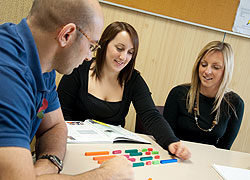 Thank You
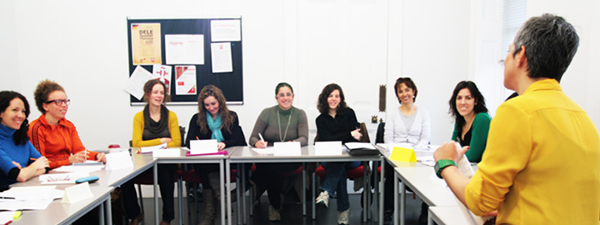 Defining Student Success in WIOA
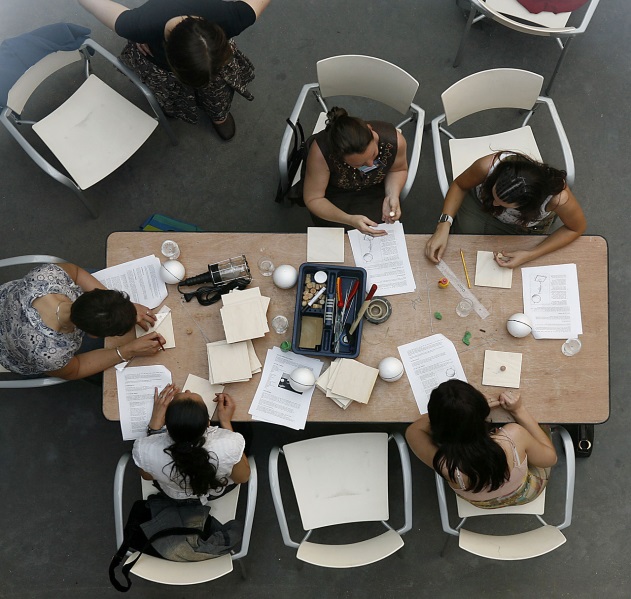 Anson GreenDirectorAdult Education and LiteracyTexas Workforce Commission

February 19, 2016
WIOA Webinar 3 Capacity Building Projects February 19, 2016
32
[Speaker Notes: This concludes our webinar.  I will leave the screen open for a few minutes to allow those of you who have not downloaded the PowerPoint. 

Thank you for your attendance.]